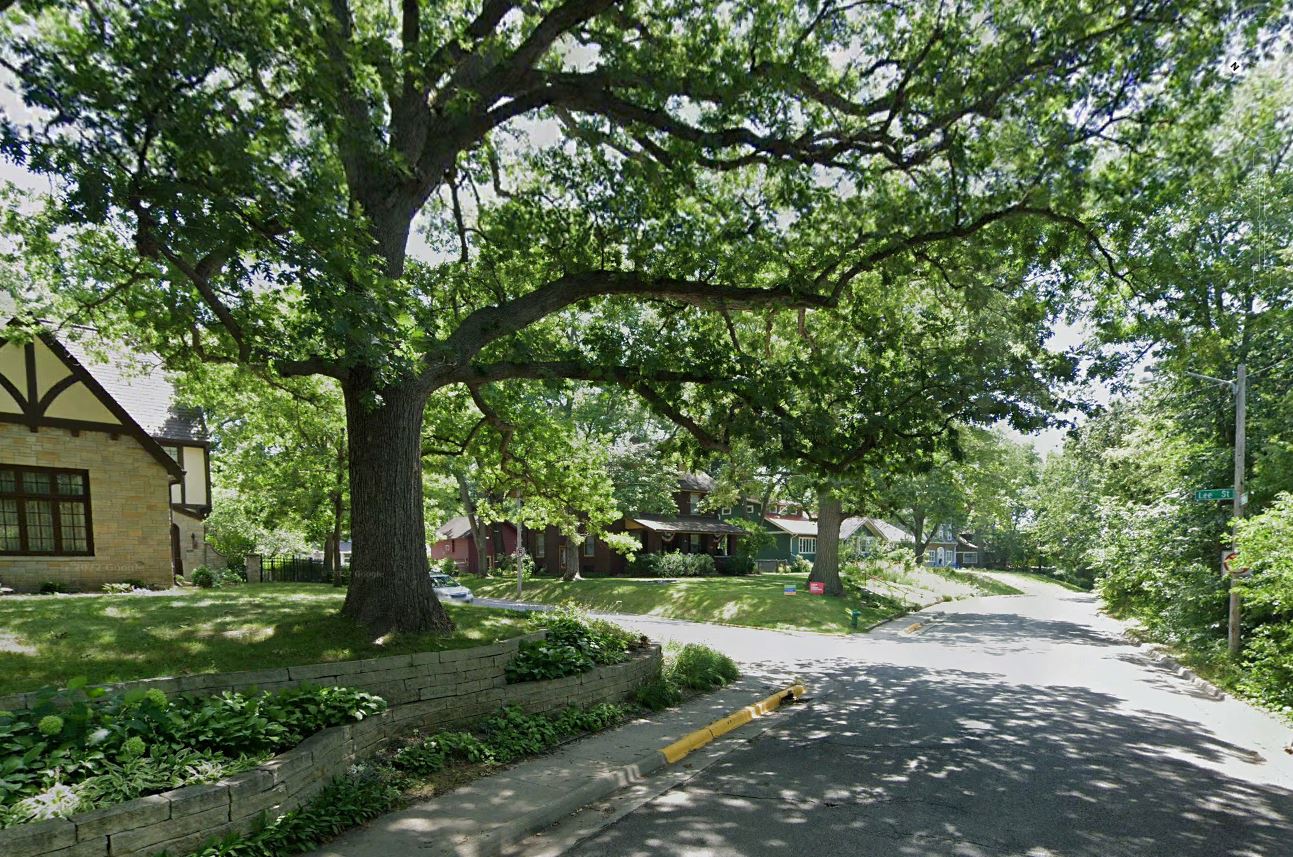 Two-Family Units (Duplexes)
Zoning Text Amendment
January 17, 2024
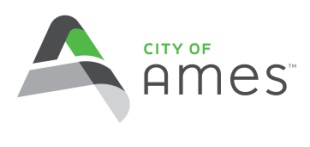 Windows and Transparency – 15%
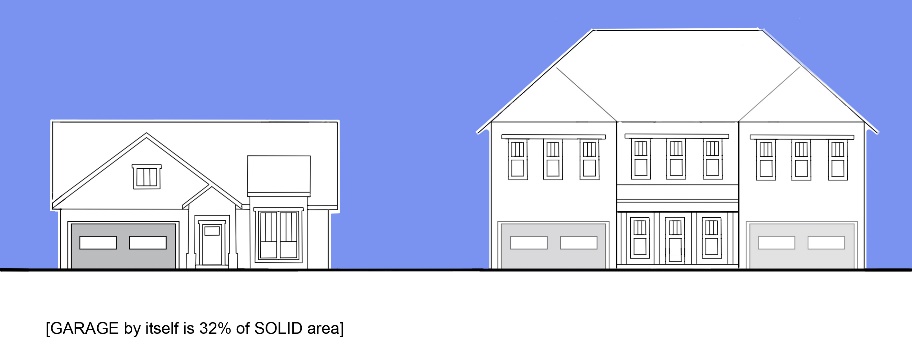 The principal and recessed facade shall include a minimum solid to void ratio of 15%.
Solid means the area calculated by multiplying the width of the front facing facade by the height measured between the foundation and roof line, not including a gable area.
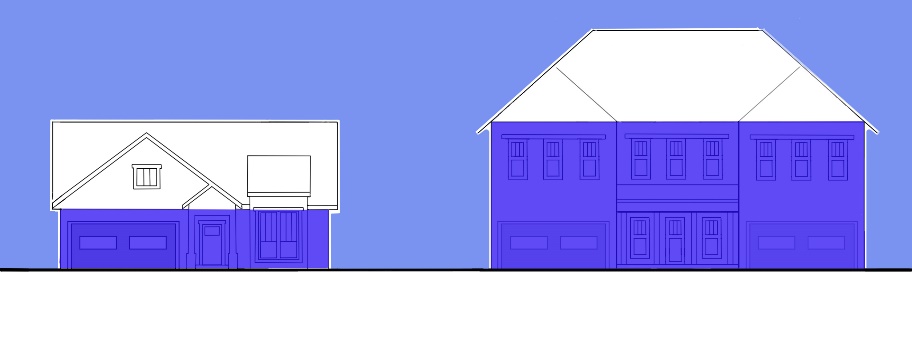 Solid to Void Analysis
Void to Solid Ratio = 25%
Void means the area calculated by adding the area of all window and door openings in the primary facade of a building, measured around the perimeter of the frame. A front facing window or door shall be included in the void area regardless of its location. 
[Garages are not included]
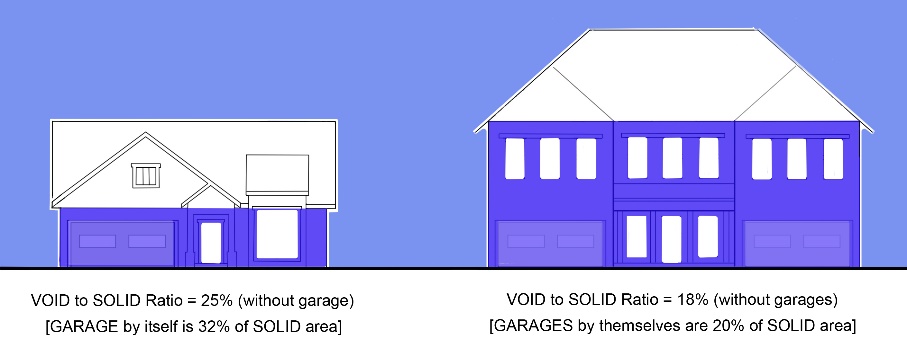 Void to Solid Ratio = 18%
Established Neighborhoods - Pattern Analysis
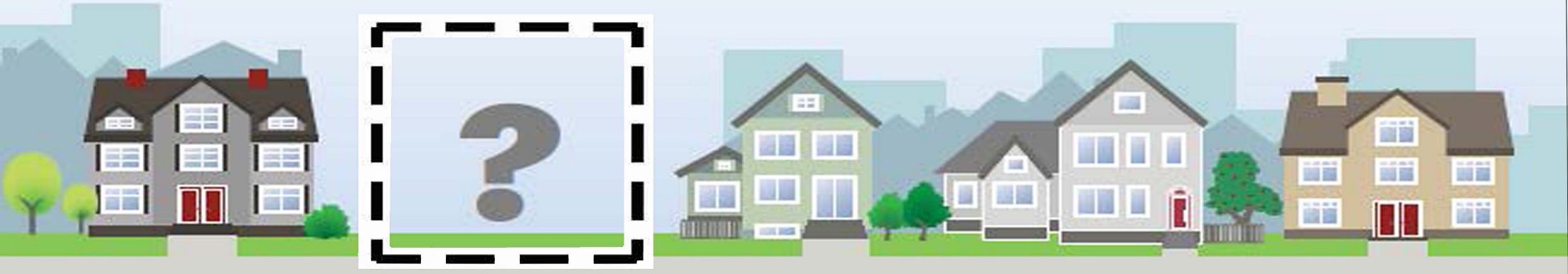 Evaluate the Block Face – all properties facing one side of a street in a block. May include adjacent properties that are not on the block face, if there are too few examples.
Replicate Garage/Driveway Pattern
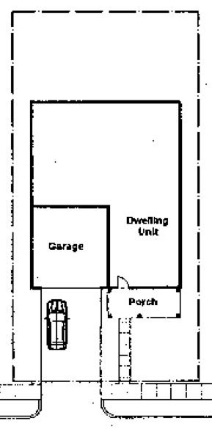 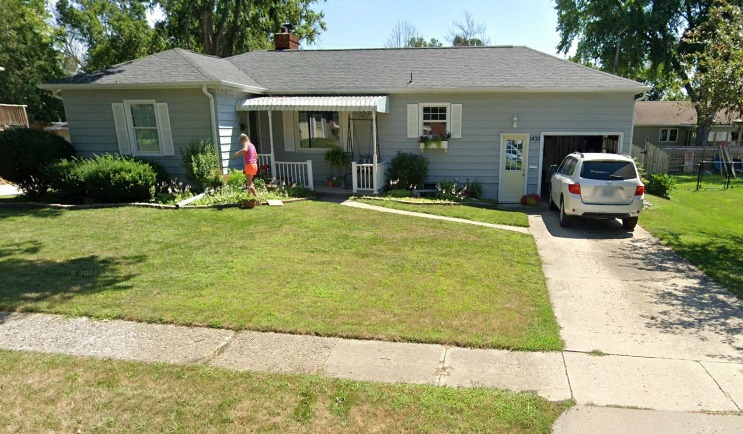 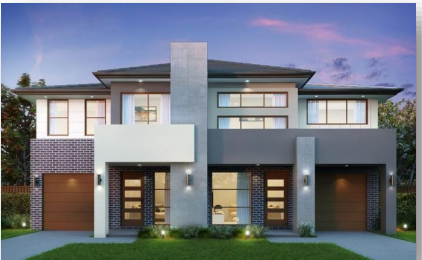 Single-Family “Pattern”
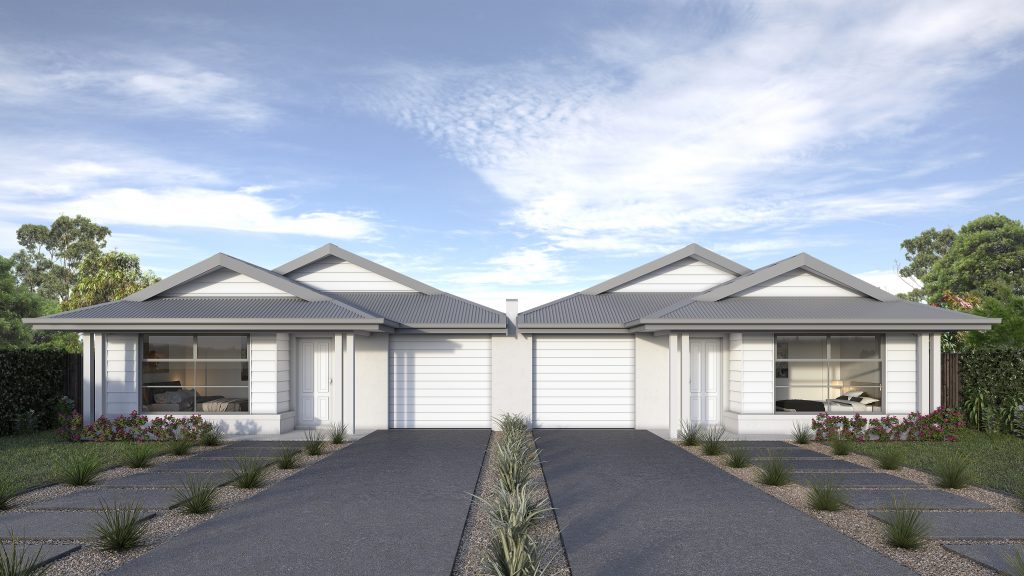 Duplex Application of the “Pattern”
Single-Family “Pattern”
[Speaker Notes: For NEW Duplexes, replicate existing Garage/Driveway Pattern that occurs as a predominant feature within the block face
Front-Loaded Garage that does not protrude from the street facing façade-]
Replicate Garage/Driveway Pattern
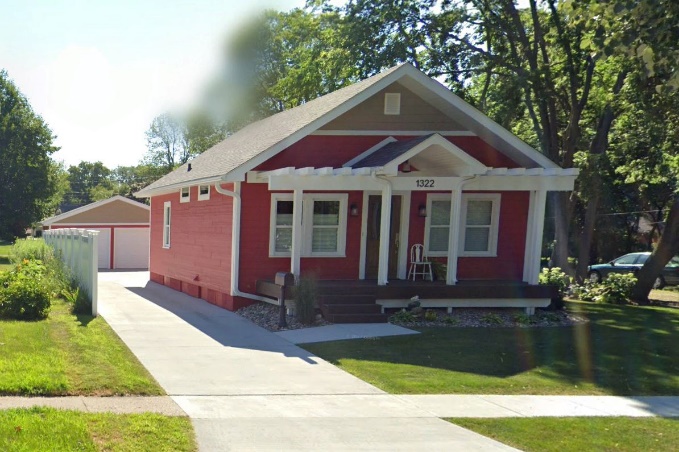 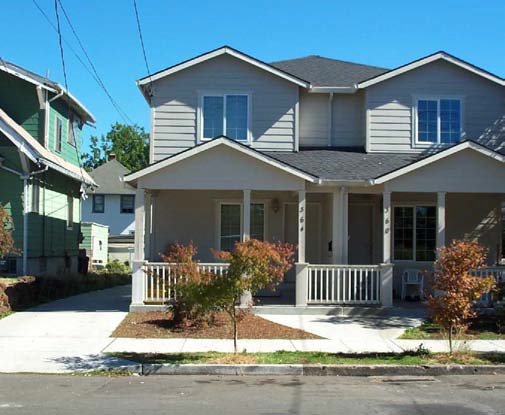 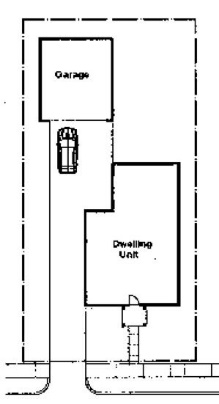 Single-Family “Pattern”
Duplex Application of the “Pattern”
Single-Family “Pattern”
[Speaker Notes: For NEW Duplexes, replicate existing Garage/Driveway Pattern that occurs as a predominant feature within the block face
Narrow Drive on one side, accessing Detached Garage in the Rear-]
Replicate Garage/Driveway Pattern
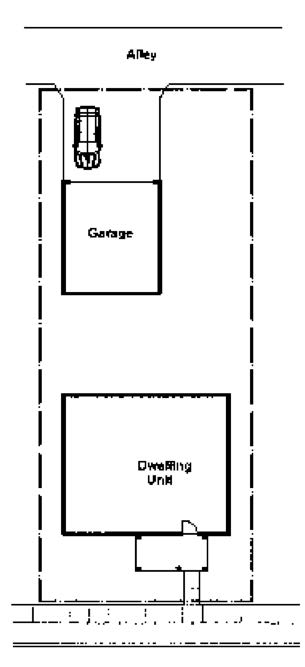 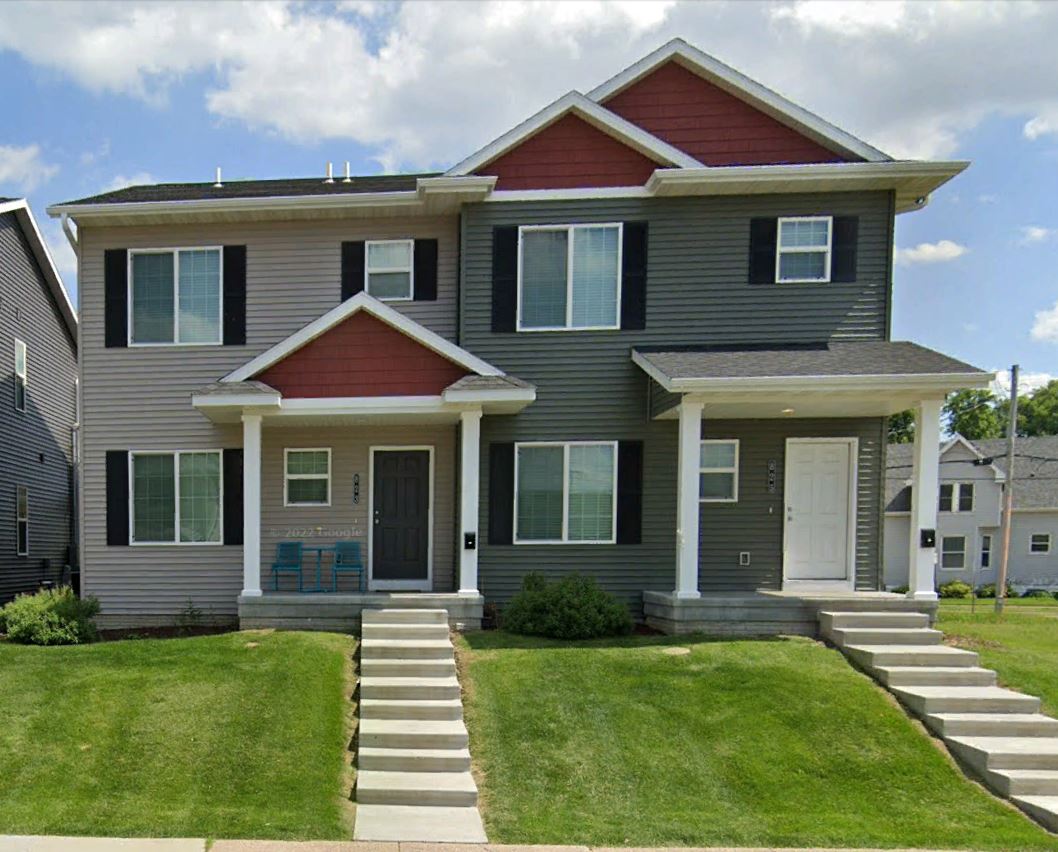 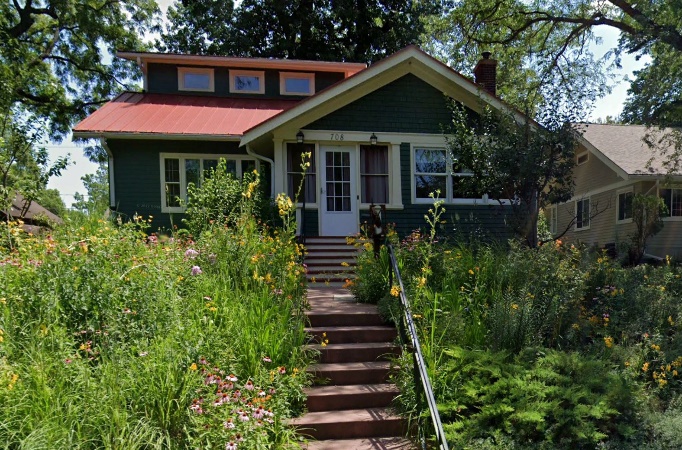 Single-Family “Pattern”
Duplex Application of the “Pattern”
Single-Family “Pattern”
[Speaker Notes: For NEW Duplexes, replicate existing Garage/Driveway Pattern that occurs as a predominant feature within the block face
Garage in the Rear, accessed from Alley
708 Brookside, Ames IA (single-family)
815 3rd Ave SW, Cedar Rapids IA (two-family)]
Roof Patterns - Residential (Ames)
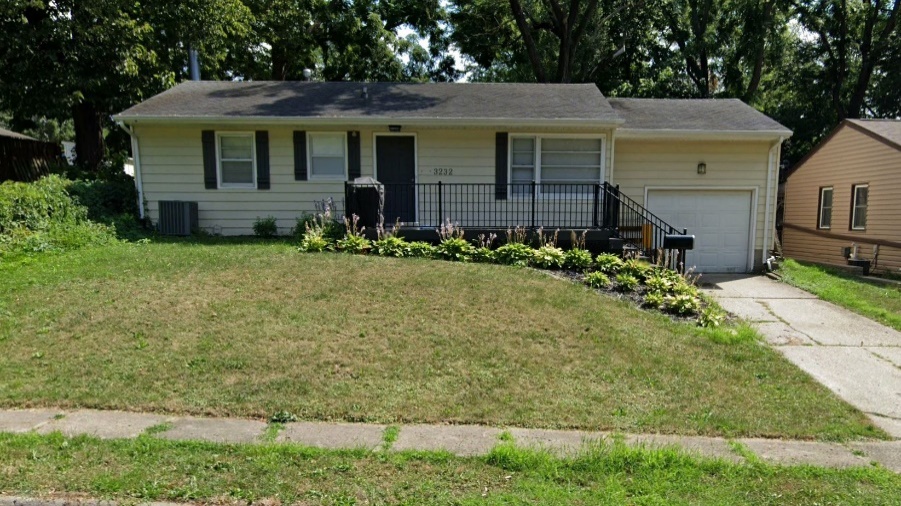 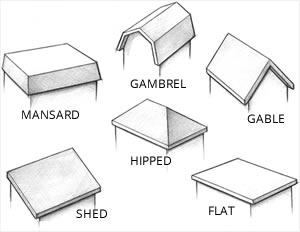 Side Gabled
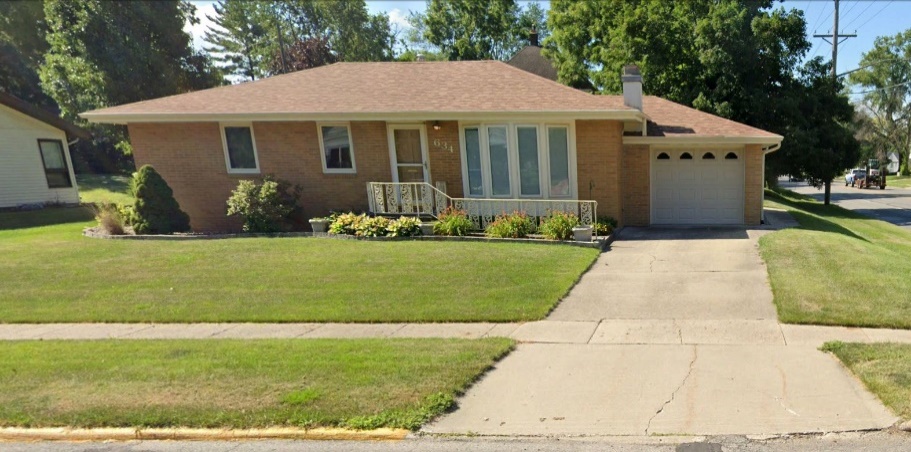 Hipped with Ridge
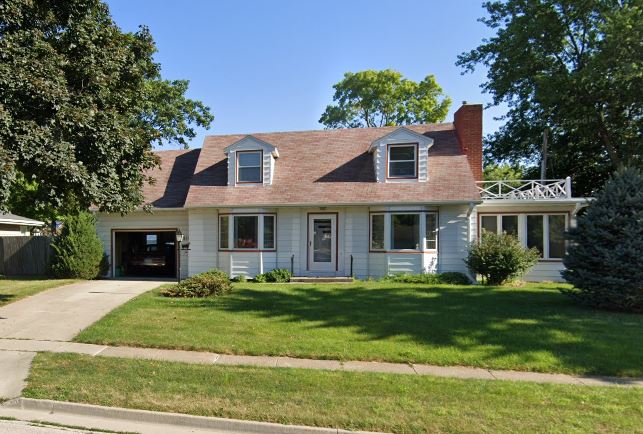 Dormers
Roof Patterns - Residential (Ames)
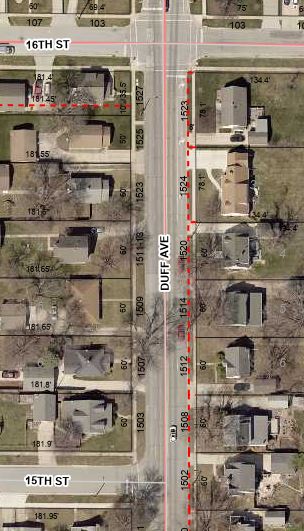 Front Gabled
Side Gabled
Dormers
Entry Patterns – Residential (Ames)
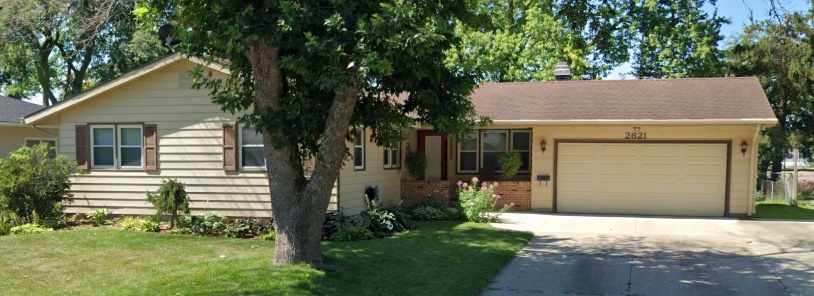 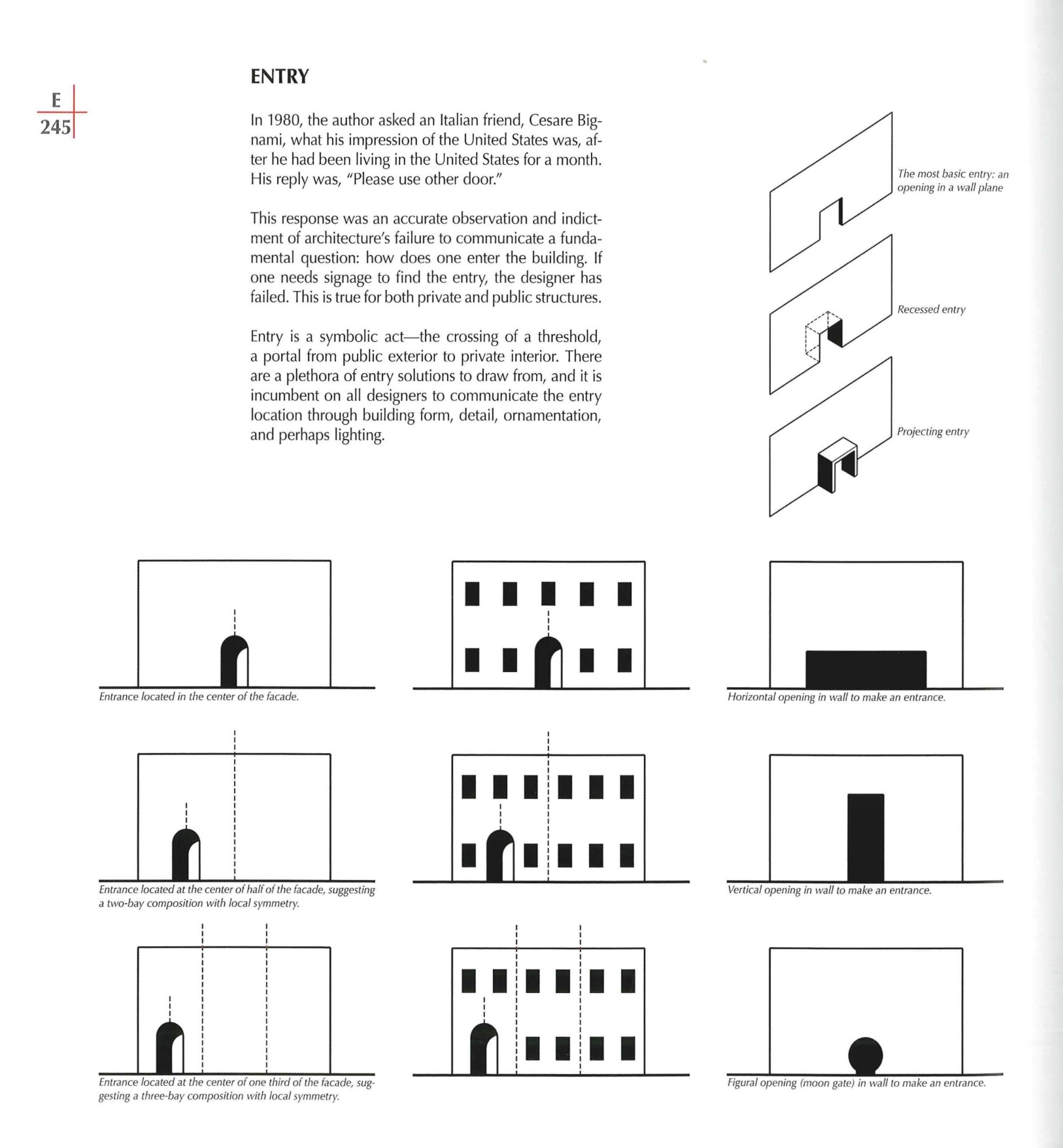 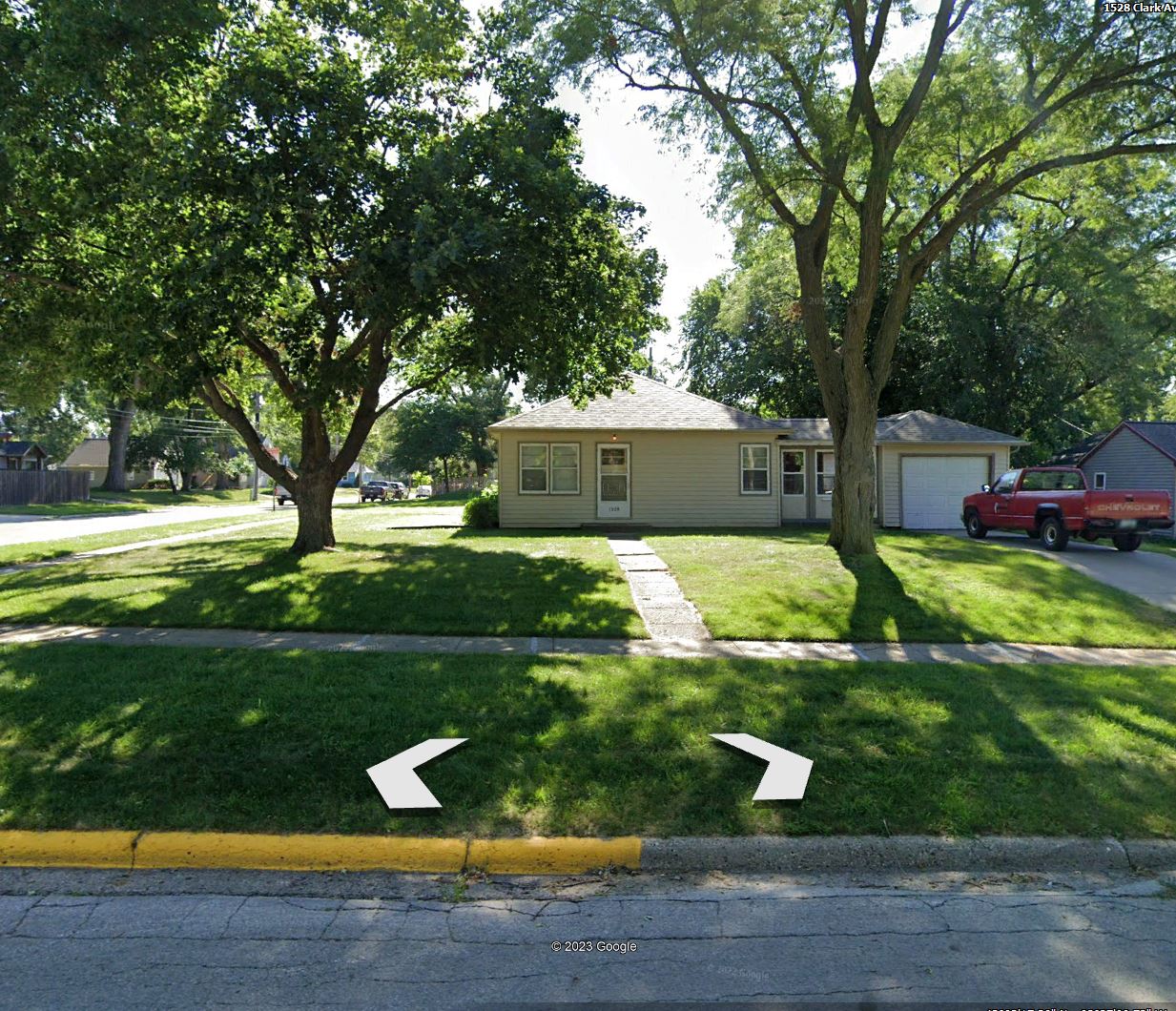 Flush
Recessed
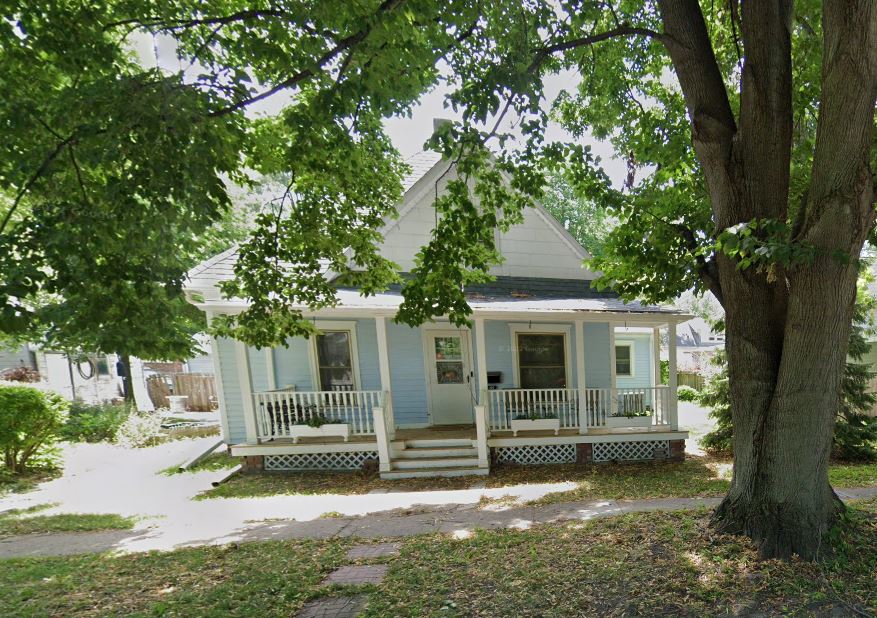 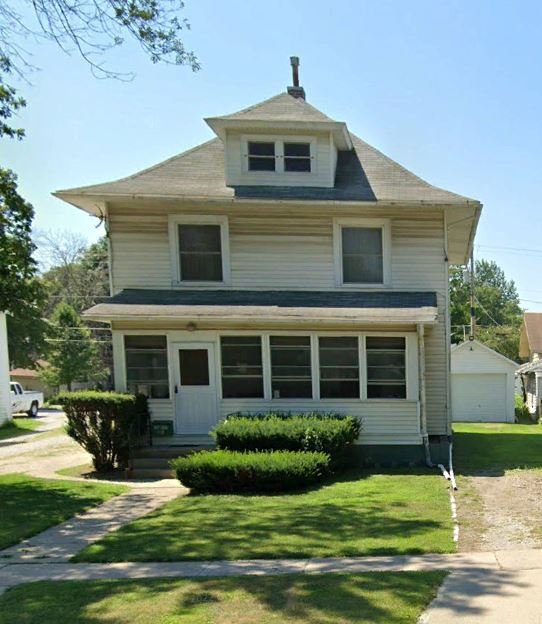 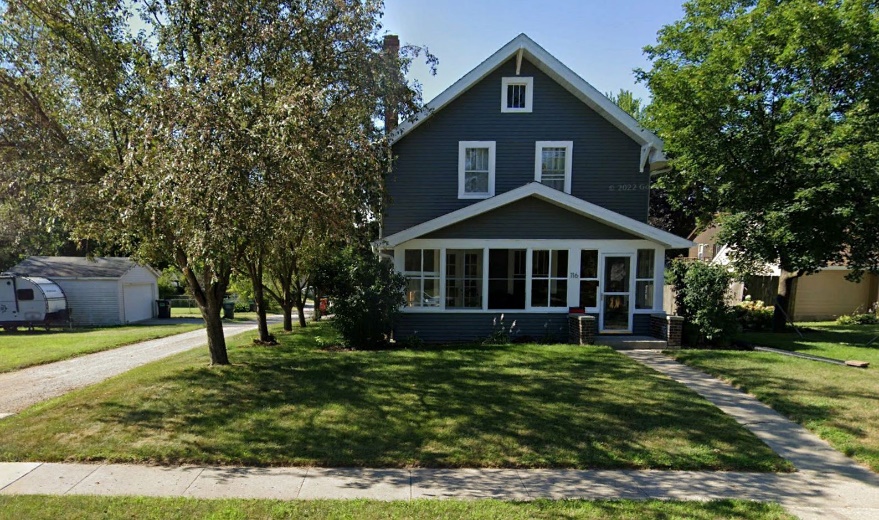 Projecting Porch with Flush Entry
Projecting
Analysis Resources
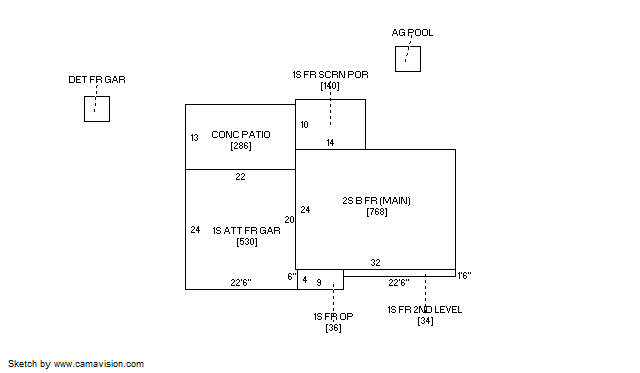 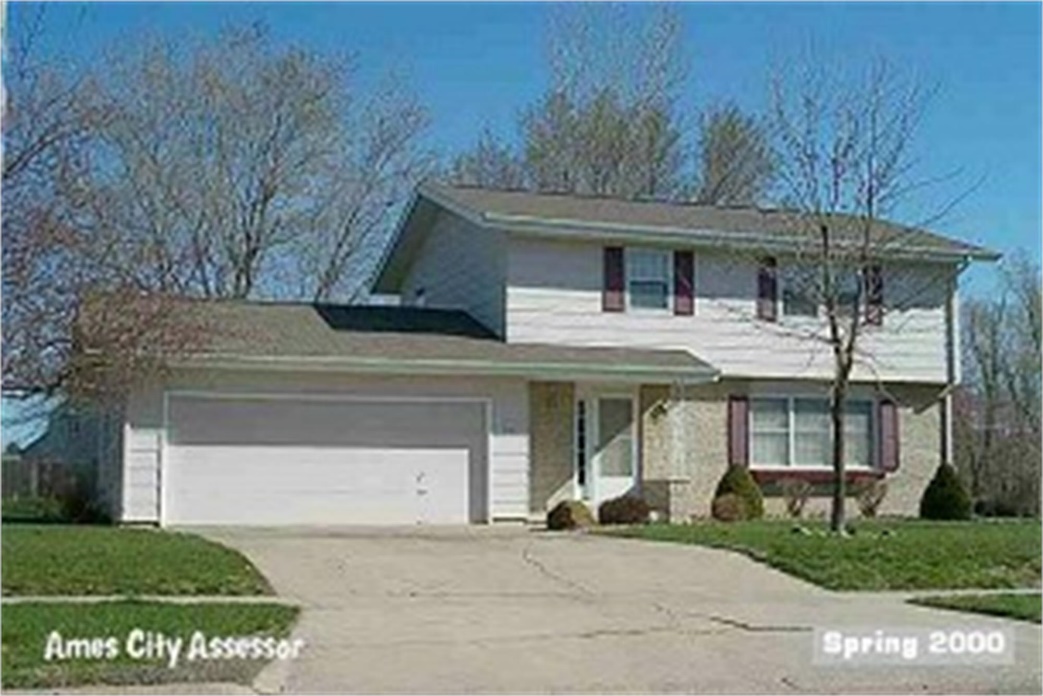 Helpful in Determining Recesses and Projections
Neighborhood Analysis
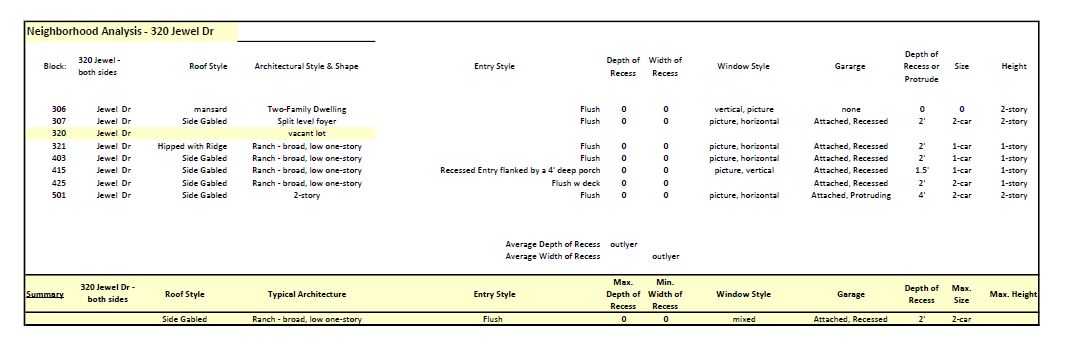 Visual Examples of Compatible Architecture
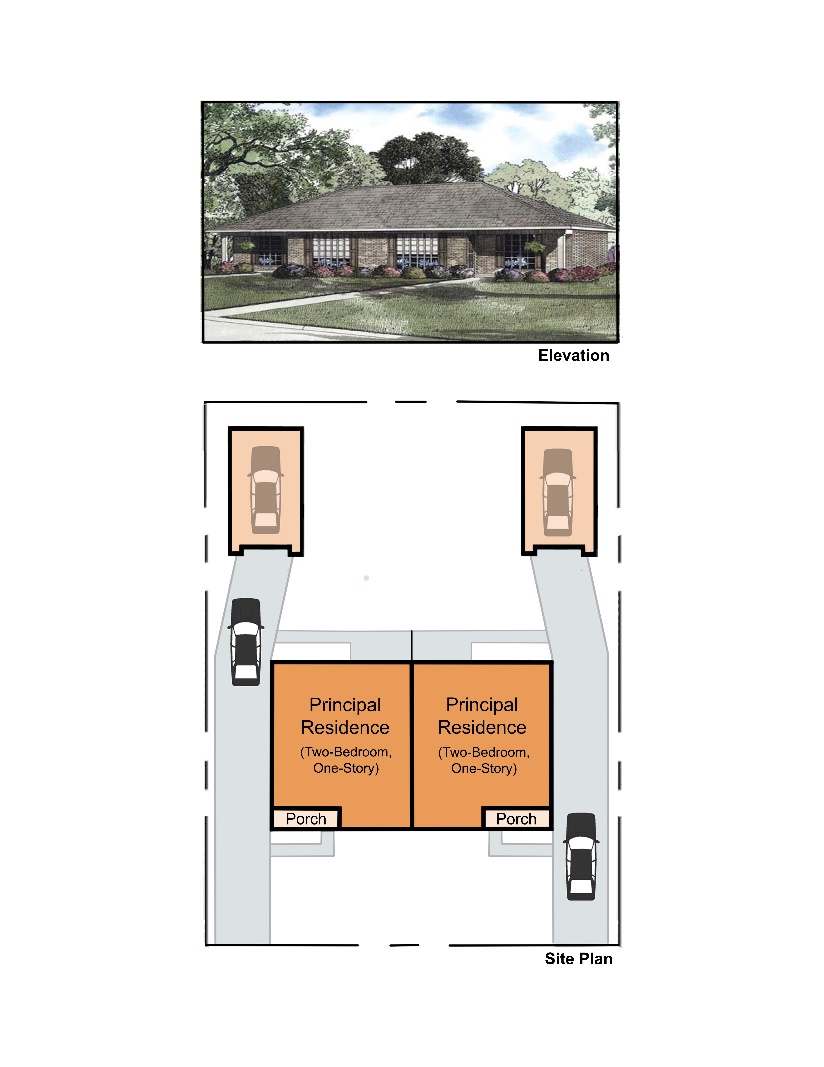 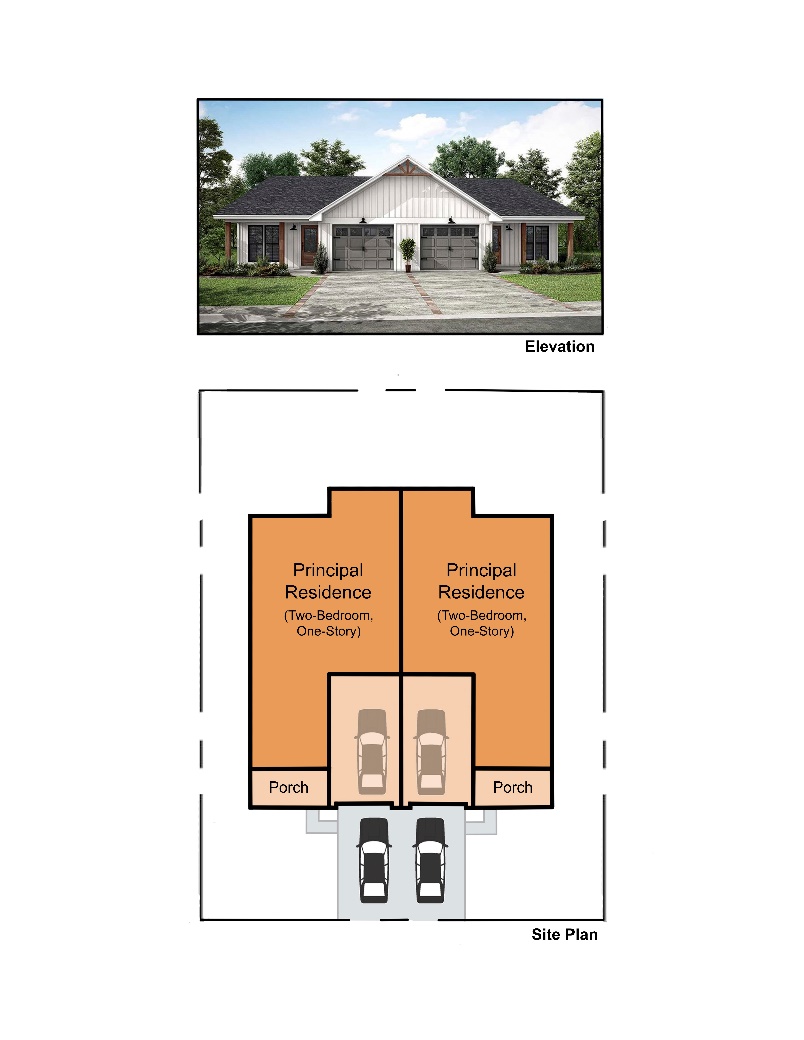 Other Questions?